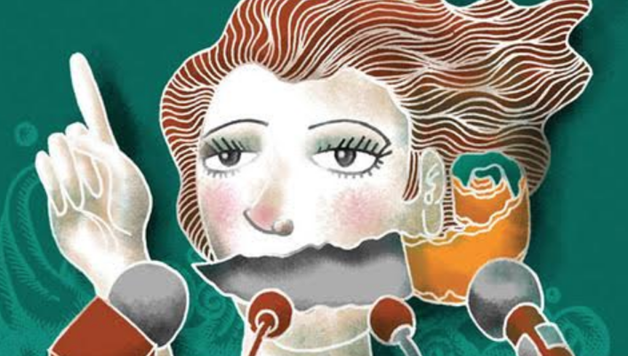 VIOLENCIA POLÍTICA CONTRA LAS MUJERES EN RAZÓN DE GÉNERO
MTRA. KARLA VERÓNICA FÉLIX NEIRA
Magistrada Tribunal Electoral de Coahuila
 Karla Veronica
 @KarlaVeronicaf
      karla.veronica.129
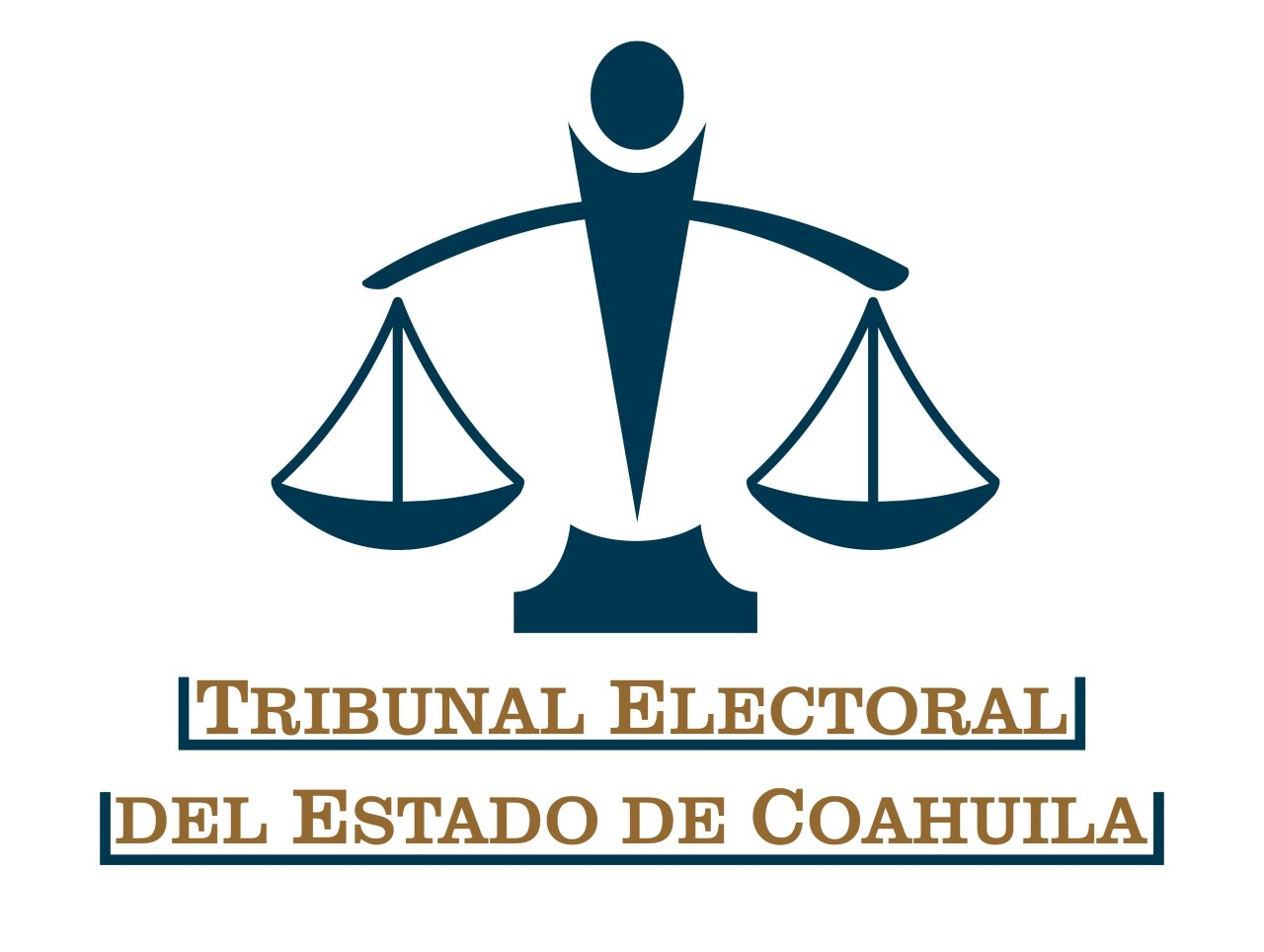 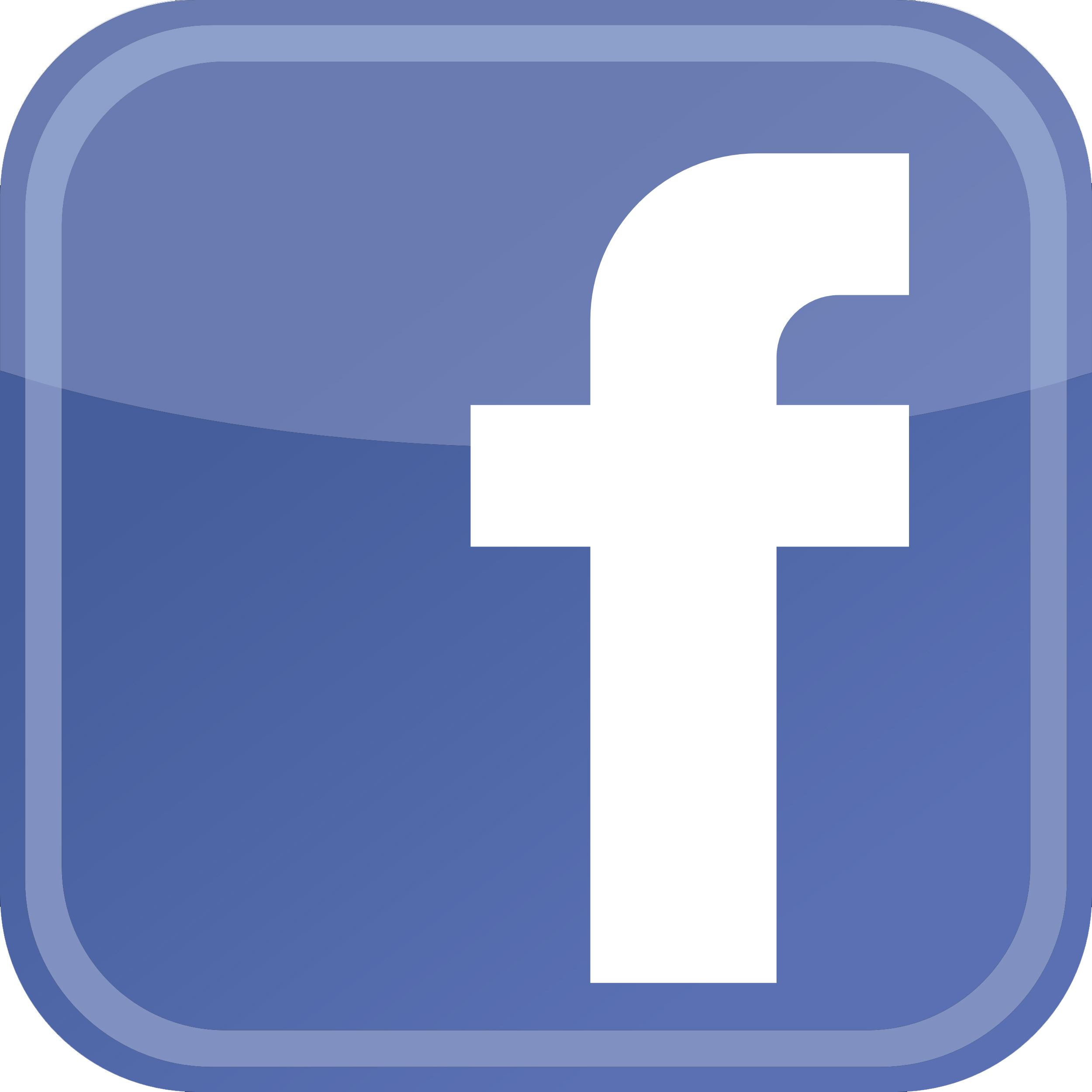 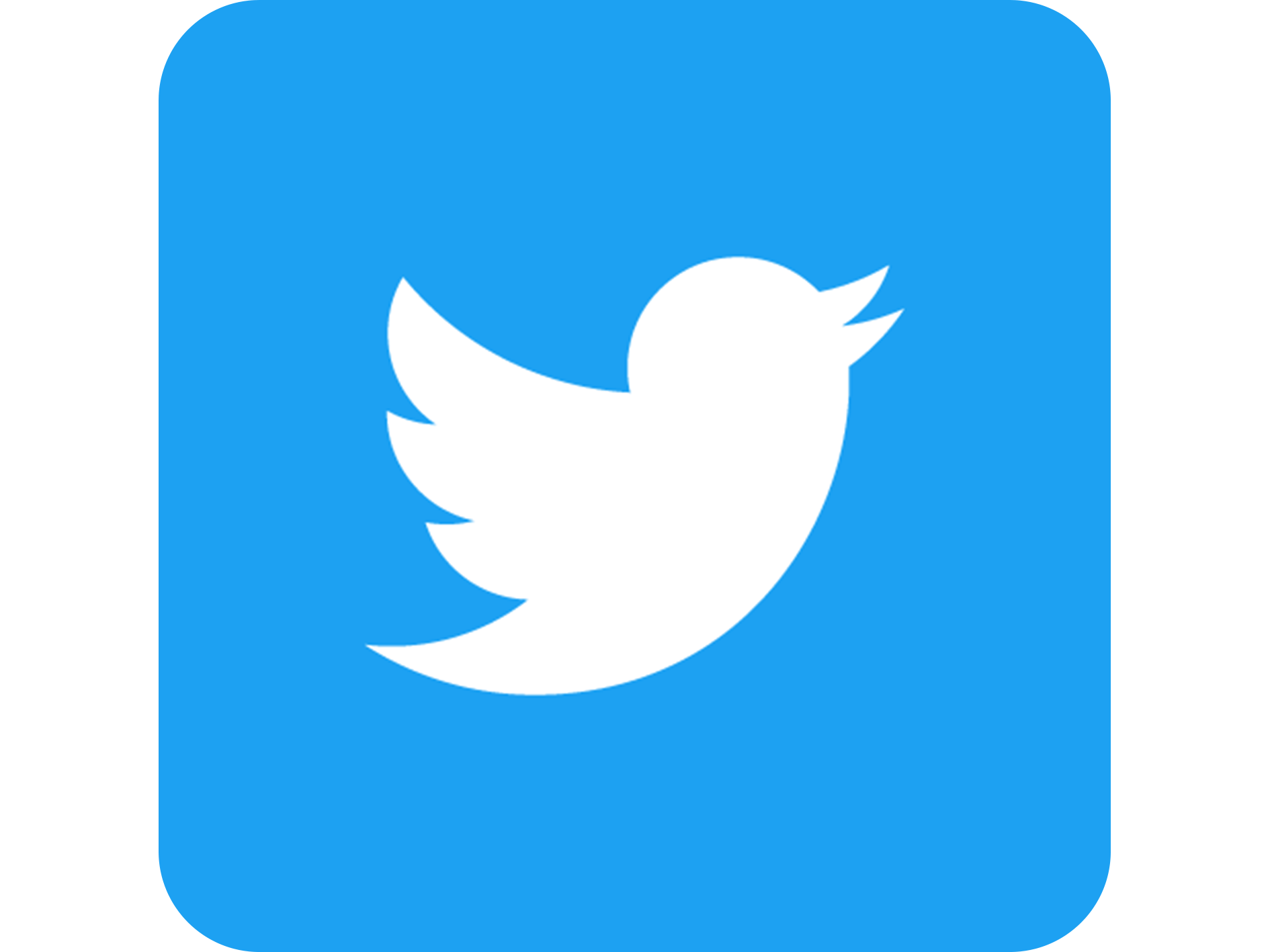 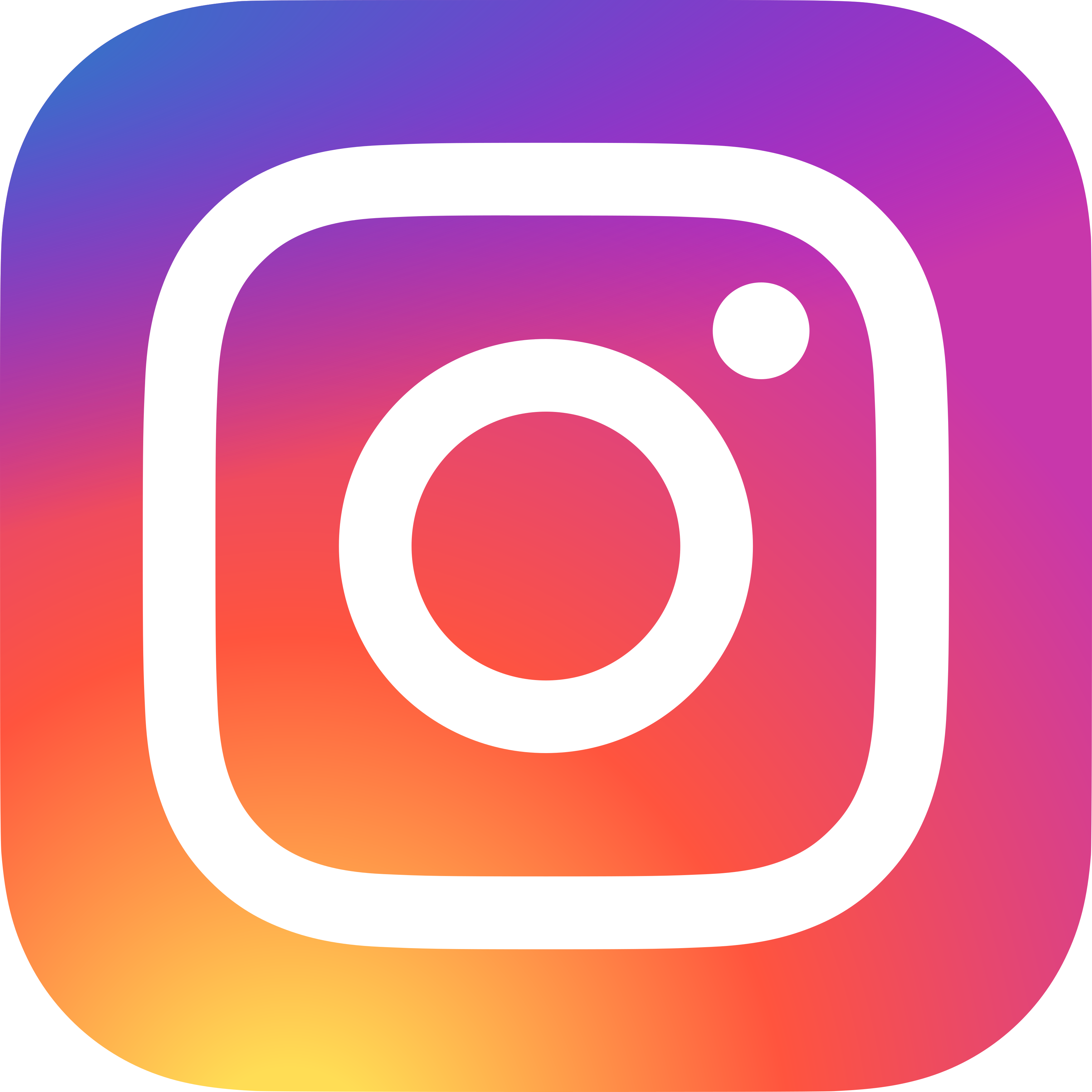 ANTECEDENTES
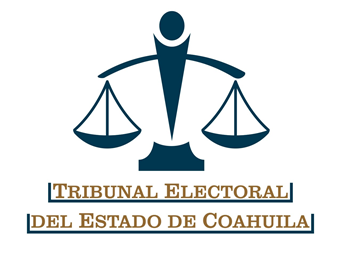 1917: CPEUM “Igualdad”
1947: Voto a nivel municipal
1953: Derecho al voto en elecciones federales
1974: Igualdad entre hombre y mujeres
1993-1996: Para garantizar la igualdad “en realidad” se incluyeron recomendaciones “Equidad”
2002-2008: Cuotas obligatorias 
2011: Reforma en materia de Derechos Humanos
2014: “Paridad”
2019: Paridad en todo
2020: Violencia Política contra las mujeres
…..
Legislaciones y lineamientos en el ámbito subnacional
Activismo Judicial
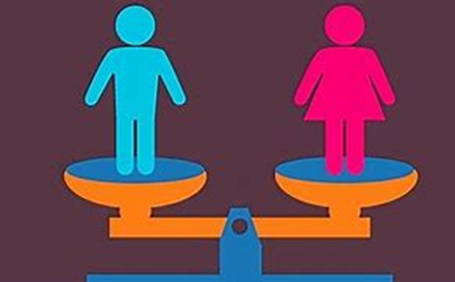 CUOTAS
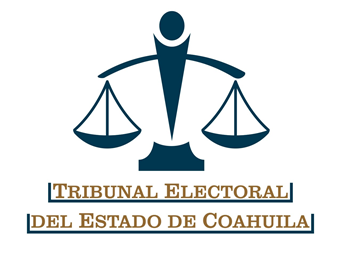 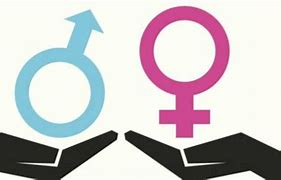 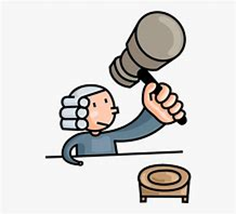 Activismo Judicial 
Legislaciones y lineamientos en el ámbito subnacional
INSTRUMENTOS INTERNACIONALES
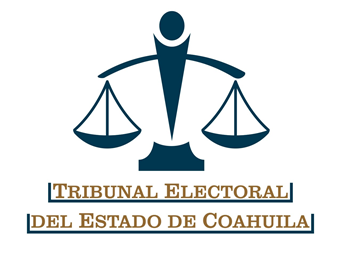 En 1979, la ONU reconoce la necesidad de que los Estados intervengan en la situación normalizada de violencia contra las mujeres en todos los ámbitos de su vida, por lo que se firma la “Convención sobre todas las formas de discriminación contra la mujer”.
México firma en 1980.

En 1994, en el marco de la OEA, se tiene la misma preocupación y se firmó la “Convención Americana para prevenir, sancionar y erradicar la violencia contra la mujer”.
México firma en 1995 y ratifica hasta 1998.

Los comités derivados de los compromisos internacionales adoptados, reconocieron la violencia de género con impacto en la participación política de las mujeres, específicamente.
REFORMA 2014
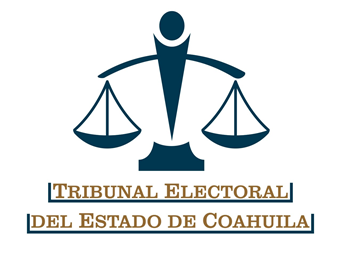 Principio de igualdad sustantiva 

Obligación de postular candidaturas con paridad de género a cargos de elección popular para integrar el Senado, la Cámara de Diputados y los Congresos locales de las entidades federativas.
10 de febrero del 2014
Constitución Política de los Estados Unidos Mexicana
Fórmulas de candidaturas integradas con personas del mismo género.
Listas de R.P. alternadas (cremallera)
Paridad de género aplica en candidaturas de M.R. y R.P. Se deroga la “excepción democrática”.
No registrar a mujeres en distritos en los que el partido haya obtenido los porcentajes más bajos de votación en el proceso electoral anterior. (Bloques de competitividad, criterios de oportunidad)
Paridad Horizontal
Postulaciones Impares 
Integración de órganos de representación popular
Sanciones

En el 2017, se presentó la Ley Modelo Interamericana sobre  Violencia Política contra las Mujeres
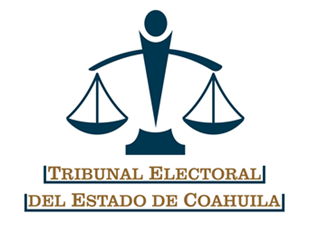 Primeros pasos vs VPCMRG
En el 2016, derivado de los compromisos adoptados por México en la CEDAW y el convenio Belem Do Para, el TEPJF publicó el Protocolo para atender la violencia política de género.
En el 2017, tras la ley modelo, se publicó una 2ª Edición, en la que se específico la “violencia política contra las mujeres en razón de género”
Desde el año 2018, el TEPJF emitió criterios que reconocen la violencia y la discriminación como una práctica reprochable en la propaganda electoral.
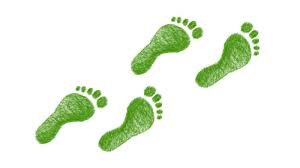 48/2016 VIOLENCIA POLÍTICA POR RAZONES DE GÉNERO. LAS AUTORIDADES ELECTORALES ESTÁN OBLIGADAS A EVITAR LA AFECTACIÓN DE DERECHOS POLÍTICOS ELECTORALES
21/2018 VIOLENCIA POLÍTICA DE GÉNERO. ELEMENTOS QUE LA ACTUALIZAN EN EL DEBATE POLÍTICO
REFORMAS RECIENTES
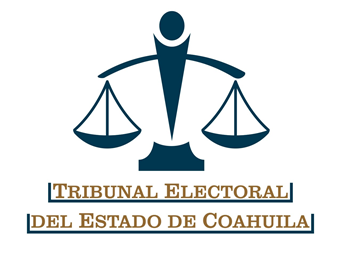 Ley General de Acceso de las Mujeres a una Vida Libre de Violencia. 
Ley General de Instituciones y Procedimientos Electorales. 
Ley General del Sistema de Medios de Impugnación en Materia Electoral.
Ley General de Partidos Políticos. 
Ley General en Materia de Delitos Electorales. 
Ley Orgánica de la Fiscalía General de la República.
Ley Orgánica del Poder Judicial de la Federación. 
Ley General de Responsabilidades Administrativas.
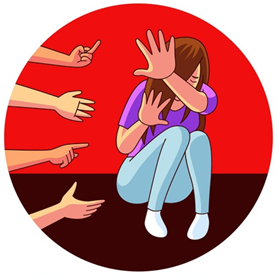 REFORMAS VPCMRG
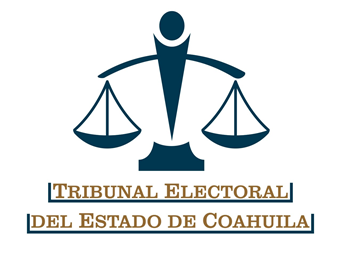 EL DISEÑO INSTITUCIONAL MEXICANO,  UNO DE LOS MÁS FUERTES DE AMÉRICA LATINA
Armonización legislativa
Más allá de la norma general (Jalisco, Oaxaca, Michoacán, Baja California Sur)
En los términos de la norma general (Excepciones PES)
Lineamientos OPL, Reglamentos de QyD, Guías de Acción, Convenios
Difusión 
Prevención
Vigilancia
(instancias
Proced.)
Medidas 
cautelares
Sanciones
Reparación
Obligaciones 
de 
partidos 
políticos
Definición
VPG
Delitos
Infracciones 
administrativas
Registro 
de 
violentadores
Base 
estadística 
nacional
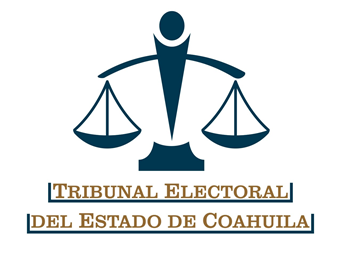 VPCMRG
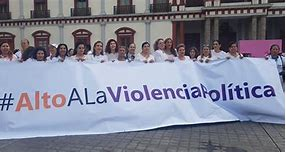 “Todo acto de violencia basado en la pertenencia al sexo femenino que tenga o pueda tener como resultado un daño o sufrimiento físico, sexual o psicológico para la mujer, por el simple hecho de ser mujer”.
ONU, Resolución de la Asamblea General 48/104.
“Comprende todas aquellas acciones u omisiones de personas, servidoras o servidores públicos que se dirigen a una mujer por ser mujer (en razón de género), tienen un impacto diferenciado en ellas o les afecta desproporcionadamente, con el objeto o resultado de menoscabar o anular sus derechos político-electorales, incluyendo el ejercicio del cargo”. 
Protocolo para la atención de la violencia política contra las mujeres en razón de género
VIAS DE DEFENSA VPCMRG
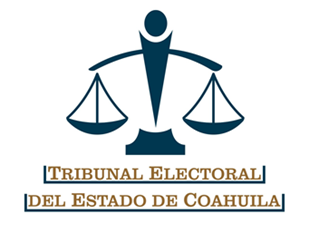 PES				INE-OPL
Sumario, garantiza protección y restitución, garantía de audiencia al denunciado, tiene como objeto la sanción, medidas de restitución.

JDC				TEPJF-TRIBUNALES LOCALES
Restitutorio, vs actos de autoridad, permite elementos para mejor proveer.

PROCESO PENAL		FEPADE
Se tipifica el delito de VPCMRG, 
Mujer indígena se aumenta la mitad
Servidor público se aumenta un tercio
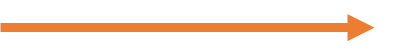 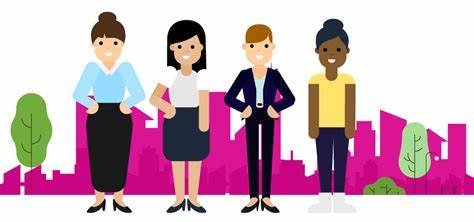 MEDIDAS VPCMRG
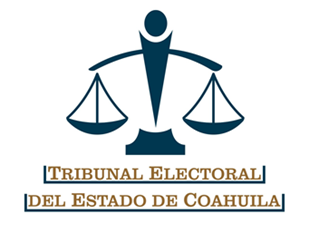 MODO HONESTO DE VIVIR Y LISTAS DE PERSONAS SANCIONADAS
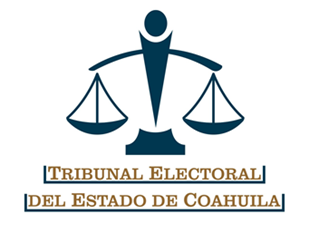 El TEPJF consideró que es válido y necesario publicar el registro de las personas que han sido sancionadas, o los casos donde se acredita la VPCMRG, de manera que se identifique:
El nombre de la persona sancionada
La resolución donde se acreditó la VPCMRG
El tiempo de inscripción que se determinó en la sentencia
Y, en su caso, si se determinó la perdida del modo honesto de vivir
Su función: es informar para vigilar la elegibilidad y la reincidencia.
Sustento: Una persona quiere aspirar a un cargo de elección popular, debe respetar los principios del sistema democrático, entre ellos, el de la no violencia o discriminación.
Cuando la comete un servidor público, es causa suficiente para que se tenga por perdida la presunción de contar con un modo honesto de vivir.

Dicha presunción es un requisito para ser registrado como candidata o candidato a cargos de elección popular.

Quien no cuenta con la presunción de contar con un modo honesto de vivir, resulta inelegible e impostulable.

Por eso se ha determinado crear listados nacionales y locales de perpetradores de VPCMRG.
JUZGAR CON PERSPECTIVA DE GÉNERO
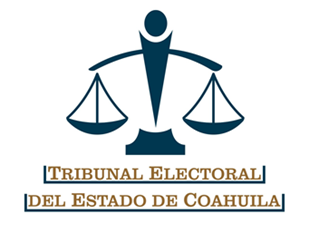 Metodología a través de determinados pasos para identificar relaciones asimétricas de poder y una vez detectadas, a través de un análisis contextual del caso, establecer que estereotipos, asignación de roles o patrones socio-culturales afectan al justiciable para, con base en ello aplicar la norma bajo un esquema de justicia con enfoque de derechos humanos, género, interculturalidad e interseccionalidad.

Identificar situaciones de poder
Cuestionar hechos y pruebas desechando estereotipos o prejuicios
Orden de pruebas y carga probatoria (reversión carga de la prueba)*
Cuestionar la neutralidad del derecho y evaluar el impacto diferenciado
Aplicar estándares de derechos humanos
Lenguaje incluyente
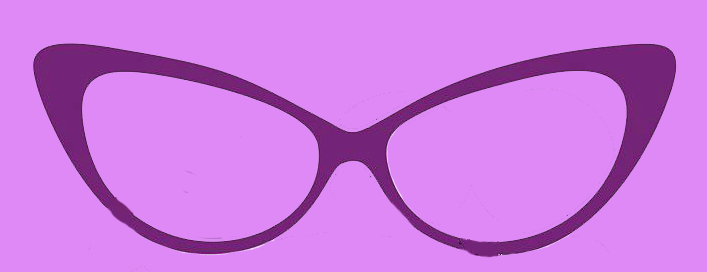 *SX-JE-48/2020, SUP-REC-91/2020, SUP-REC-102/2020, SUP-REC-164/2020
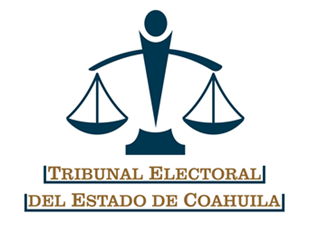 JURISPRUDENCIAS DE VPCMRG
12/2021 JUICIO PARA LA PROTECCIÓN DE LOS DERECHOS POLÍTICO-ELECTORALES DEL CIUDADANO. ES UNA VÍA INDEPENDIENTE O SIMULTÁNEA AL PROCEDIMIENTO ESPECIAL SANCIONADOR PARA IMPUGNAR ACTOS O RESOLUCIONES EN CONTEXTOS DE VIOLENCIA POLÍTICA EN RAZÓN DE GÉNERO. 
13/2021 JUICIO PARA LA PROTECCIÓN DE LOS DERECHOS POLÍTICO-ELECTORALES DEL CIUDADANO. ES LA VÍA PROCEDENTE PARA CONTROVERTIR LAS DETERMINACIONES DE FONDO DERIVADAS DE PROCEDIMIENTOS ADMINISTRATIVOS SANCIONADORES EN MATERIA DE VIOLENCIA POLÍTICA EN RAZÓN DE GÉNERO TANTO POR LA PERSONA FÍSICA RESPONSABLE COMO POR LA DENUNCIANTE.
12/2022 VIOLENCIA POLÍTICA EN RAZÓN DE GÉNERO. LAS MEDIDAS DE PROTECCIÓN PUEDEN MANTENERSE, DESPUÉS DE CUMPLIDA LA SENTENCIA, EN TANTO LO REQUIERA LA VÍCTIMA.
1/2023 MEDIDAS DE PROTECCIÓN. EN CASOS URGENTES, PODRÁN ORDENARSE POR AUTORIDAD ELECTORAL DIVERSA A LA COMPETENTE PARA RESOLVER EL FONDO DE LA QUEJA, CUANDO EXISTA RIESGO INMINENTE DE AFECTAR LA VIDA, INTEGRIDAD Y LIBERTAD DE QUIEN LAS SOLICITA.
TESIS DE VPCMRG
LXXXV/2016 ACOSO LABORAL. CONSTITUYE UN IMPEDIMENTO PARA EL EJERCICIO DEL CARGO, CUANDO SE ACREDITA EN CONTRA DE ALGÚN INTEGRANTE DE UN ÓRGANO ELECTORAL. 
X/2017 VIOLENCIA POLÍTICA DE GÉNERO. LAS MEDIDAS DE PROTECCIÓN PUEDEN MANTENERSE, INCLUSO DESPUÉS DE CUMPLIDO EL FALLO, EN TANTO LO REQUIERA LA VÍCTIMA
VI/2022 NOTIFICACIÓN PERSONAL. DEBE PRACTICARSE EN CASOS DE VIOLENCIA POLÍTICA EN RAZÓN DE GÉNERO EN LOS CUÁLES UNA MUJER INDÍGENA SEA VÍCTIMA O TERCERA INTERESADA, CON EL FIN DE GARANTIZAR SU DERECHO DE ACCESO A LA JUSTICIA.
VIII/2022 VIOLENCIA POLÍTICA EN RAZÓN DE GÉNERO. ES DEBER DE LA AUTORIDAD ELECTORAL CONSULTAR A LA VÍCTIMA, SI REQUIERE LA CONTINUIDAD DE LAS MEDIDAS DE PROTECCIÓN ORDENADAS A SU FAVOR, AÚN Y CUANDO HAYA CONCLUÍDO EL ENCARGO.
II/2023 VIOLENCIA POLÍTICA EN RAZÓN DE GÉNERO. LA SALA ESPECIALIZADA Y LAS AUTORIDADES LOCALES RESOLUTORAS DEL PROCEDIMIENTO SANCIONADOR TIENEN FACUTADES PARA DETERMINAR EL PLAZO DE PERMANENCIA EN EL REGISTRO DE PERSONAS INFRACTORAS CORRESPONDIENTES
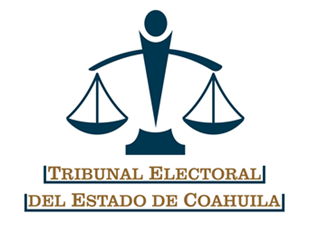 SENTENCIAS
SUP-RAP-252/2022
La Sala Superior del TEPJF determinó que publicaciones en redes sociales hechas por un legislador, cuando se encuentre acreditada la violencia política en razón de género contra las personas transgénero, no se pueden considerar protegidas por la inviolabilidad parlamentaria ni por la libre expresión.
SUP-REC-1861/2021. Caso Iliatenco
Una sentencia histórica, confirmaron la anulación de la elección en el municipio de Iliatenco, Guerrero, donde se acreditó violencia política de género contra una candidata a presidenta municipal.
SUP-REC-1046/2021.
Partiendo del enfoque transformador de la Sala Superior en la resolución de casos y a efecto de sumar a lo ordenado por el Tribunal local -quien puso a disposición del actor literatura en materia de género- se ordena al ex candidato a la gubernatura que, en un periodo de no más de cinco días contados a partir de la notificación de esta sentencia, acredite ante esta Sala Superior haber tomado el curso en línea: Inducción a la igualdad entre mujeres y hombres
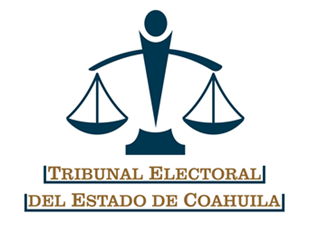 SENTENCIAS
SUP-REC-405/2021
Violencia Política contra las mujeres por razón de género por pérdida del modo honestos de vivir como requisito de elegibilidad.
SUP-RAP-138/2021 Y ACUMULADOS
La autoridad administrativa electoral carece de facultades para determinar la pérdida de la presunción de contar con un modo honesto de vivir. La determinación corresponde a la autoridad jurisdiccional al emitir la sentencia correspondiente.
SUP-REC-552/2021.
La revisión aleatoria del formato 3 de 3 para registro de candidaturas de personas propietarias y suplentes, por los principios de mayoría relativa y de representación proporcional, es válida.
SUP-REC-82/2021.
Requisitos para la procedencia del desistimiento en denuncias por violencia política en razón de género.
SUP-REP-158/2020.
Autoridades electorales carecen de competencia para investigar hechos de violencia de género hacia a las mujeres cuando la posible víctima no ejerza un cargo de elección popular.
SUP-REC-61/2020.
La Violencia política por razón de género también puede ser cometida por una mujer. Las conductas sistemáticas que impiden una participación sustantiva en en el órgano de gobierno municipal constituye violencia política por razón de género.
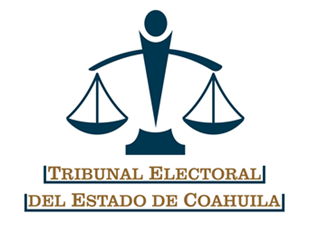 SENTENCIAS
SUP-REC-133/2020
El TEPJF revocó una sentencia en la que se aplicará el criterio de reversión de la carga de la prueba en casos de violencia política contra las mujeres por razón de género. De esta manera en estos casos la prueba debe recaer en la parte demandada..
SUP-REC-91/2020
El TEPJF ordenó al INE crear una lista nacional con los nombres de quienes, en sentencias firmes, hubieran incurrido en violencia política por razón de género, para utilizarse en los registros a candidaturas de elección popular.
SUP-REP-154/2020.
El TEPJF impuso multa y reconoció la responsabilidad de Sergio Jesús Zaragoza Sicre por difundir un video que se considera como violencia política de género y violencia digital.
SCJN. CONTRADICCIÓN DE CRITERIOS  228/2022 DE FECHA 7 DE MARZO DE 2023
Concepto de “modo honesto de vivir”. 
La mayoría del Pleno consideró que sí existía la contradicción y que dicho concepto implicaba una ponderación subjetiva –ya que su significado dependerá de lo que cada persona opine, practique o quiera entender–, además de ser una expresión ambigua y de difícil apreciación, por lo que también puede traducirse en una forma de discriminación.En este sentido, se determinó que un régimen constitucional democrático de derecho debe rechazar la idea de un modelo único de moralidad que reduzca la idea de honestidad o decencia a una sola dimensión y, en cambio, acoger la diversidad de opiniones, creencias y proyectos de vida.
BUENAS PRACTICAS
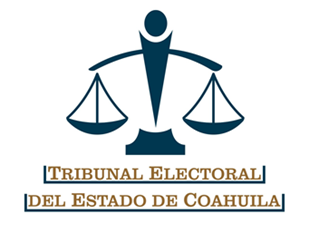 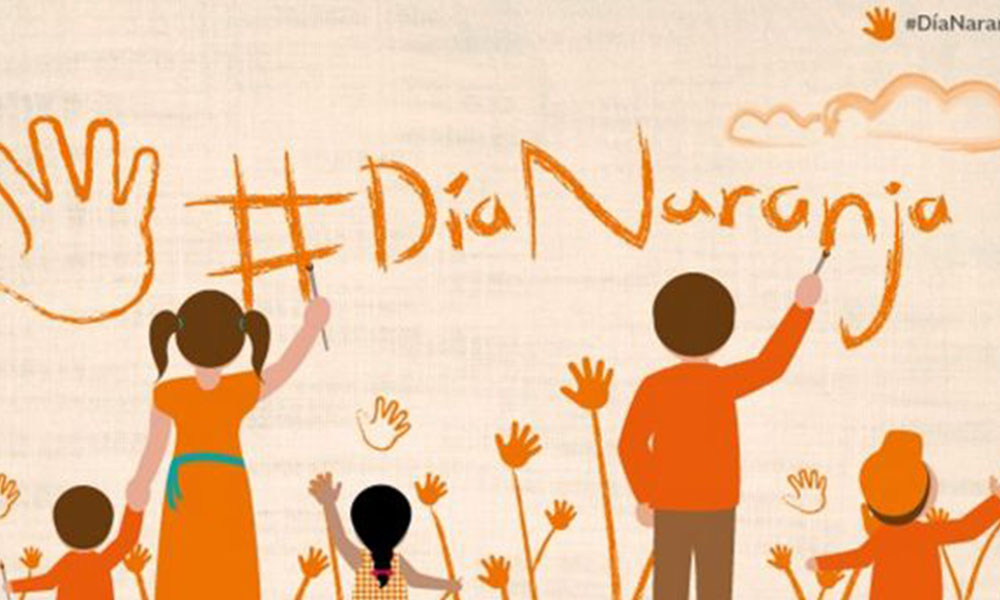 EDUCACIÓN

 Concientización a partidos políticos 

 Mecanismos de capacitación a candidatas y mujeres electas  (que en sus denuncias soliciten el registro de quienes las violentan y la pérdida del modo honesto de vivir)

Incidencia en las reformas legislativas locales a través de diputadas mujeres, bancadas feministas o colectivos por derechos de las mujeres y de la igualdad sustantiva

Sanciones ejemplares (nulidad de elección)

 Control y monitoreo de casos de violencia política

 Trabajo en redes
Gracias!
Respeto de los derechos políticos de las mujeres y su participación política sin miedo, sin temor, sin violencia.